LWA SEE PROGRAM PROFESSIONAL DEVELOPMENT WORKSHOP 2017
LWA is a contracted supplier of assessment validation services, moderation workshops and professional development services under the Skills for Education and Employment Program funded by the Department of Education and Training
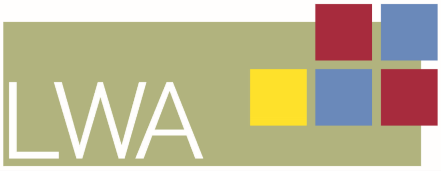 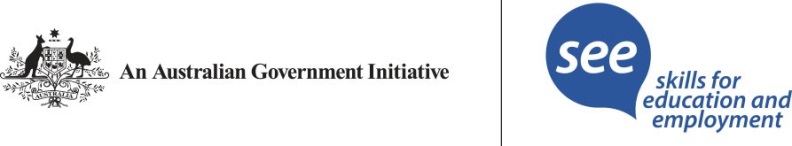 AGENDA
2
Purpose of the Day
Consistency in interpretation and application of the ACSF

Build on professional knowledge

Support teaching and assessment practices

Discuss local issues
3
Designing Your SEE Program Task
Determine ACSF level 	Refer to Performance Variables Grid

Select appropriate text or stimulus for task 
    and contextualise to local area

Create task questions for student 

Create assessor guide

Create task instructions for student

Create task instructions for assessor
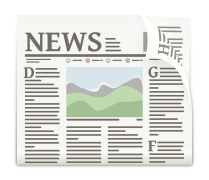 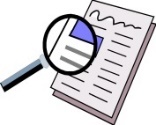 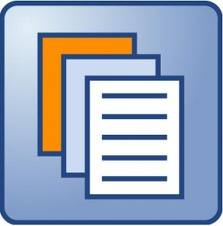 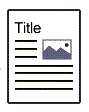 4
Task Moderation / Trial Cycle
Step #1
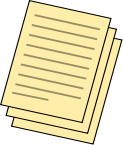 #1: Design Task

#2: Moderate Task with        Colleagues

#3: Modify Task based on Colleagues Feedback

#4: Trial Task with Students

#5: Modify Task based on Student Responses
DESIGN TASK / MODIFY TASK
Step #2
Step #3
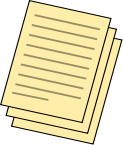 Step #5
Step #4
MODERATE TASK
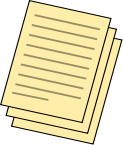 TRIAL TASK
5
WHEN MODERATING TODAY:

Tasks and client responses stand alone

Align material against ACSF considering:
Indicator Descriptor
Performance Variables Grid
Performance Features
Sample Activities

Review all elements of Task: text, instructions, questions, answers

Consider client cohort targeted: EAL, ESB, ATSI
6
SESSION ONE
READING MODERATION
7
SESSION 1:	READING MODERATION
FOLDERS: R1 – R7, ACSF LEVEL 1 – 4:  LIGHT PINK COVER SHEETS

Is the allocated ACSF core skill and level accurate?

Is the task sufficient to support the indicator?

Does the client response demonstrate the indicator? 

Would you adapt this task to use in your own context? How?
8
SESSION ONE, COMMENTARY R1
TASK:		ANH DO’S LIFE STORY 		ACSF 1.04
Task: Aligned
Appropriate and current content
Good model text for a range of client cohorts
Good ‘running record’ in task design for reporting against 1.04

Client Sample: Demonstrated
Client specific evidence referenced
9
SESSION ONE, COMMENTARY R2
TASK:	DON’T PHONE & DRIVE		ACSF 1.03, 1.04
Task Not Aligned
Contemporary topic, relevant across cohorts
Text complexity exceeds ACSF Level 1 e.g. sentence complexity, abbreviation
Task complexity exceeds ACSF Level 1 e.g. Q7
Simplify task for ACSF Level 1 use
10
SESSION ONE, COMMENTARY R3
TASK:		FINDING A JOB IN RURAL QLD	ACSF 2.03, 2.04
Task: Not Aligned
Appropriate text for regional/remote communities
Text complexity exceeds ACSF Level 2 e.g. vocabulary, grammar
Task complexity exceeds ACSF Level 2 e.g. Q6, Q8, Q10, Q19
Simplify task for ACSF Level 2 use or apply to ACSF Level 3 with appropriate questions

Client Sample: Demonstrated
Client has completed questions well which suggests they are operating in Level 3
11
SESSION ONE, COMMENTARY R4
TASK 1:		JACQUES PLANTATION		ACSF 2.04
Task: Not Aligned 
Highly contextualised task for learner
Client-specific context explanation makes topic familiar for ACSF Level 2 Performance Variables Grid
Text complexity exceeds ACSF Level 2.  Modify text to more closely align with ACSF Level 2 Performance Features

Client Sample: Demonstrated
Good assessor annotations on the task
Limited client specific examples given in assessor analysis
12
SESSION ONE, COMMENTARY R4
TASK 2:		LENTIL DAHL RECIPE			ACSF 2.04
Task: Aligned
Level 2 sample activity
Well contextualised to student’s work experience in kitchen

Client Sample: Demonstrated
Good assessor annotations on the task, e.g. decoding and fluency
Comprehensive assessor analysis
13
SESSION ONE, COMMENTARY R5
TASK:			SHARK NETS			ACSF 3.03, 3.04
Task: Aligned
Online news story appropriate for Level 3
Anti-shark net poster complements news story well
Assessor scribed for student at Level 3 questionable practice

Client Sample: Not Demonstrated
Some answers suggest student is not operating at exit Level 3 e.g. Q6, Q7, Q12, Q13.
14
SESSION ONE, COMMENTARY R6
TASK:			TICKETEK				ACSF 3.03, 3.04
Task: Not Aligned
Good use of digital technology in task design
Range of potential events client could read; difficult to ensure Level 3 Reading
Questions ‘What is the event?’ ‘Where is the event’ lack complexity and will not elicit Level 3 Performance Features
Task better adapted to Level 2 / Level 3 Numeracy: choose an event and budget for your family
15
SESSION ONE, COMMENTARY R7
TASK:		THE SHARING ECONOMY			ACSF 4.04
Task: Aligned
Suite of texts well align to level
Different views (pro, anti, neutral) explore theme of ‘the sharing economy)
Includes picture, graph, cartoon
Questions align e.g. asking about metaphor (Q9), contrasting ideas (Q13), comparing the stories (Q17, Q18)

Client Sample: Demonstrated
Client answers questions comprehensively
Able to analyse different perspectives as well as provide own opinion
16
SESSION TWO
ORAL COMMUNICATION LISTENING ACTIVITY AND TASK MODERATION
17
TASK: Home Fire Safety
Listen to the audio and answer:

What ACSF Level is the listening?

Note examples to support your answer.


Video
18
SESSION TWO, LISTENING ACTIVITY
HOME FIRE SAFETY						ACSF 2.08

Good use of relevant, authentic text using technology

Visuals support language, repetition of key points, pace of speech at Level 2

Authentic listening task
19
SESSION 2:	ORAL COMMUNICATION  TASK MODERATION
Home Fire Safety Task: Speaking / Listening


Is the allocated ACSF core skill and level accurate?

Is the task sufficient to support the indicator?

Does the client response demonstrate the indicator? 

Would you adapt this task to use in your own context? How?
20
SESSION TWO, COMMENTARY OC
TASK:		HOME FIRE SAFETY		ACSF 2.07

Task: Not Aligned
May not elicit evidence at exit 2.07
Task limited as designed

Client Sample: Not Demonstrated
Task contextualised around the fire safety theme
Task links to student’s own knowledge and experience, and ideas, events and information
Evidence presented phrases and simple sentence structures with irregular grammar
21
SESSION TWO, COMMENTARY OC
TASK:		HOME FIRE SAFETY			ACSF 2.08

Task: Aligned

Several steps in task instructions could be confusing/increases complexity

Client Sample: 2.08 Demonstrated
Transcript presented to support evidence
Evidence of specific listening reported in assessor analysis using quotes
Watching ‘as many times as you need’ may not suggest exit competence
22
SESSION TWO
ORAL COMMUNICATION SPEAKING ACTIVITY
23
TASK: Visiting the Doctor
Listen to the audio and answer:

What ACSF level is the speaking?

Note examples to support your answer.



Audio
24
SESSION TWO, SPEAKING ACTIVITY
VISITING THE DOCTOR					ACSF 1.07

Client Sample: 1.07 Demonstrated

Evidence largely presented as isolated words or phrases

Sympathetic interlocutor

Number of closed questions; limited opportunities to expand
25
SESSION 2:	 ORAL COMMUNICATION  TASK MODERATION
Visiting The Doctor: Listening 


Is the allocated ACSF core skill and level accurate?

Is the task sufficient to support the indicator?

Does the client response demonstrate the indicator? 

Would you adapt this task to use in your own context? How?
26
SESSION TWO, COMMENTARY OC
TASK:	VISITING THE DOCTOR		ACSF 2.08
Task: Aligned
Clear task instructions
Context given but could be strengthened with classroom activities
Complexity of scenario is Level 2
Able to respond to statement of 1 or more clauses
Understands vocabulary related to most aspects of everyday life
Understood non-verbal communication e.g. intonation
27
SESSION TWO, COMMENTARY OC
TASK:	VISITING THE DOCTOR		ACSF  2.08

Client Sample: 2.08 Demonstrated

Active listening task appropriate complexity for 2.08

Transcript presented to support evidence

Evidence of specific listening reported in assessor analysis using quotes
28
SESSION THREE
WRITING MODERATION
29
SESSION 3:	WRITING MODERATION
FOLDERS: W1 – W6, ACSF LEVEL 1 – 3:  LIGHT BLUE COVER SHEETS

Is the allocated ACSF core skill and level accurate?

Is the task sufficient to support the indicator?

Does the client response demonstrate the indicator? 

Would you adapt this task to use in your own context? How?
30
SESSION THREE, COMMENTARY W1
TASK 1:		YOUR DETAILS				ACSF 1.05
Task 1: Aligned
Different types of forms demonstrated

Client Sample: Demonstrated
Demonstration of filling different forms exit competence
31
SESSION THREE, COMMENTARY W1
TASK 2:		NOTICES					ACSF 1.05
Task 2:  Not Aligned
Task directions may encourage copying
Task instructions serve as model
Recommend modifying

 Client Sample: Not Demonstrated
Reliance on directions/instructions evident
32
SESSION THREE, COMMENTARY W2
TASK:		HOW DO YOU GET TO TAFE			ACSF 1.06
Task: Not Aligned
Highly familiar context
Questions serve as scaffolding
A good teaching task


Client Sample: Not Demonstrated
Use of questions prompts evidence in writing
33
SESSION THREE, COMMENTARY W3
TASK 1:		EMAIL TO CHILDCARE			ACSF 2.05
Task: Aligned
Authentic task for level tailored to student
Instructions clear; task scenario could serve as model text
Good evidence of drafting process
Simple planning section would strengthen task
Sending an email would strengthen the task

Client Sample: Demonstrated
Client has followed instructions
Good assessor notes captured on task
2 clause sentences
34
SESSION THREE, COMMENTARY W3
TASK 2:	 JOB APPLICATION AND LETTER	  ACSF 2.05
Task: Aligned
Authentic online application form
Client Sample: Demonstrated
Good practice using an online form
Exit competence demonstrated in completion of form
Student produces well written cover letter with emerging Level 3 features
35
SESSION THREE, COMMENTARY W4
TASK:	 			A SURVEY				ACSF 2.06
Task: Aligned
Opinion on subject of relevance to student
Survey form supports the planning process with prompts

Client Sample: Demonstrated
Strong client performance
Vocabulary/grammar appropriate to level
36
SESSION THREE, COMMENTARY W5
TASK:	 	JOB APPLICATION			ACSF 3.05, 3.06
Task: Aligned
Aligns to sample activities
Appears to be genuine job application e.g. seek.com.au
Provides opportunity for a variety of writing styles e.g. bullet points
Complex vocabulary related to job roles & job search
Step 3 of task not aligned to Level 3 complexity

Client Sample: Not Demonstrated
Assessor analysis not linked to client demonstrated evidence
 Plan, draft, proof, review not explained by assessor in analysis e.g. changes in punctuation
Control of informal versus formal language not clearly demonstrated
Assessor analysis not linked to client demonstrated evidence
37
SESSION THREE, COMMENTARY W6
TASK 1:		 RESUME WRITING		ACSF 3.05, 3.06
Task: Aligned
Level 3 sample activity
Instructions are clear and appropriate for ACSF Level 3 Performance Variables Grid e.g. independently sourced models for resume
Drafting process well-supported in task design

Client Sample: Demonstrated
Student has completed their resume appropriately
Client-specific detailed assessor analysis
Appropriate correction code for the ACSF level
38
SESSION THREE, COMMENTARY W6
TASK 2:		 LETTER OF COMPLAINT	 ACSF 3.05, 3.06
Task: Aligned
Task design appropriate to elicit 3.05 performance features.
Task design allows for demonstration of some specialised vocabulary and complex sentences
Client Sample: Demonstrated
Use of correction code appropriate for Level 3 evident
Good recognition of audience and purpose e.g. word choice
Appropriate level of formality e.g. formal letter layout, vocabulary
39
SESSION FOUR
DIGITAL TECHNOLOGY  RESOURCE AND TASK ACTIVITY
40
Digital Technology Resource
PURPOSE

To build and strengthen on existing teachers’ / assessors’ skills and knowledge in use of digital technology

Inspire teachers and assessors with new ideas

Increase use of digital technology in teaching and assessment

To engage students in digital technology beyond the personal and social domain

Types of Technology 

Smart Phones

Tablets

Personal Computer/Laptops
41
DIGITAL TECHNOLOGY RESOURCE
Total of 19 ‘How To Guides’
‘How To Guide’ is a PD tool for teachers/assessors
Four Basics to Get You Started: the underpinning skills

15 ‘How To Guides’ demonstrating range of applications

A Glossary of Terms

10 ACSF Aligned Assessment Tasks
Showing application of 10 ‘How To Guides’ in ACSF aligned assessment tasks

NB: 	Digital Technology is a fluid environment; please view Resource in 	this context
42
Examples of Content
Journey Planner Apps
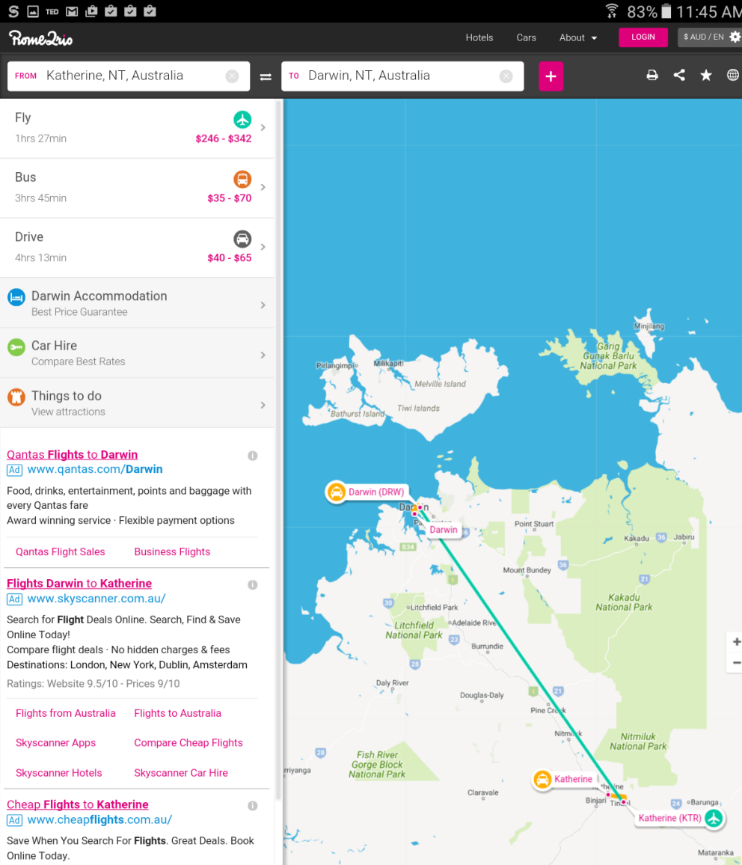 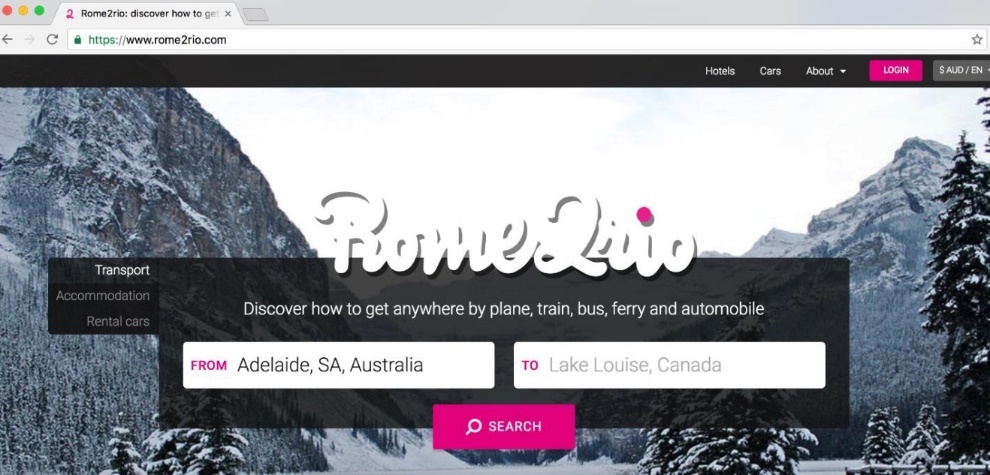 43
Online Shopping
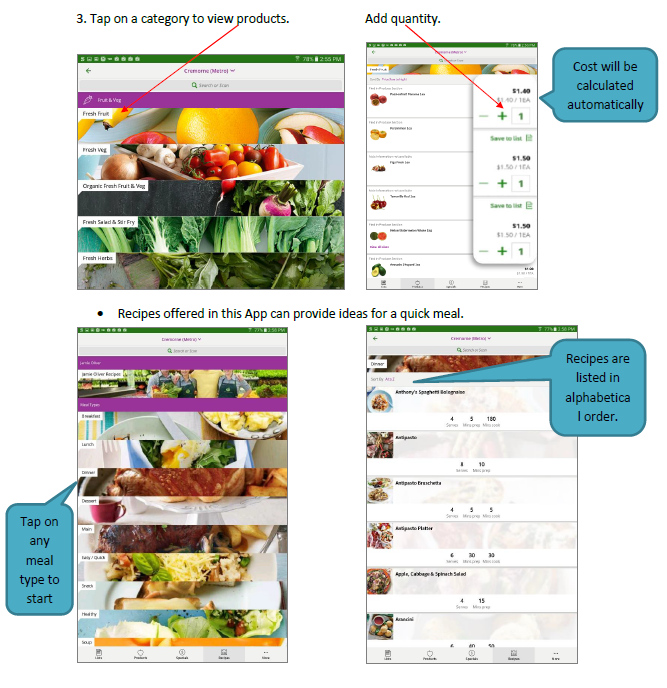 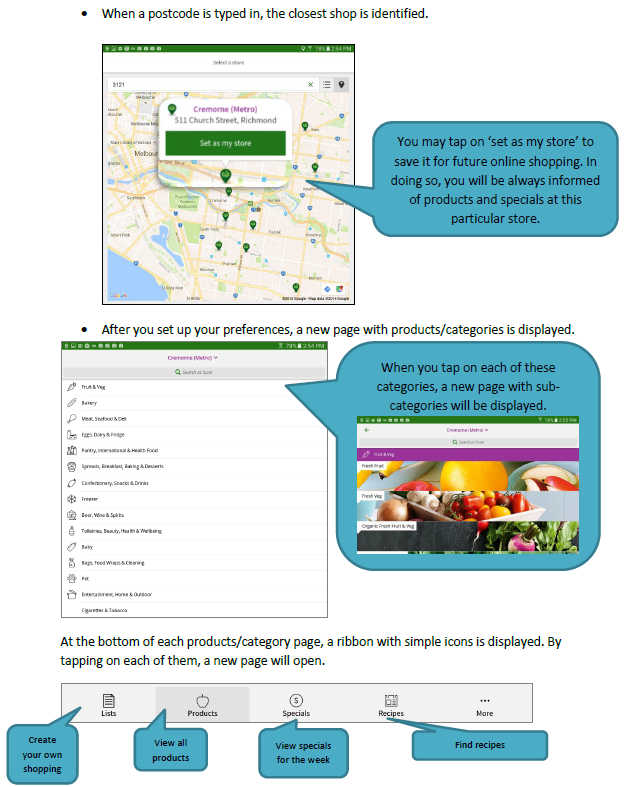 44
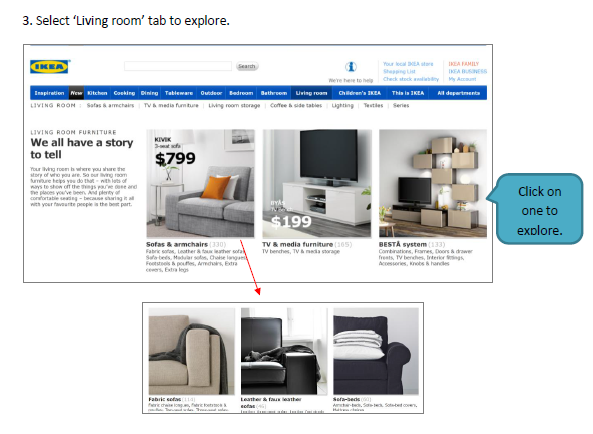 45
Using Twitter
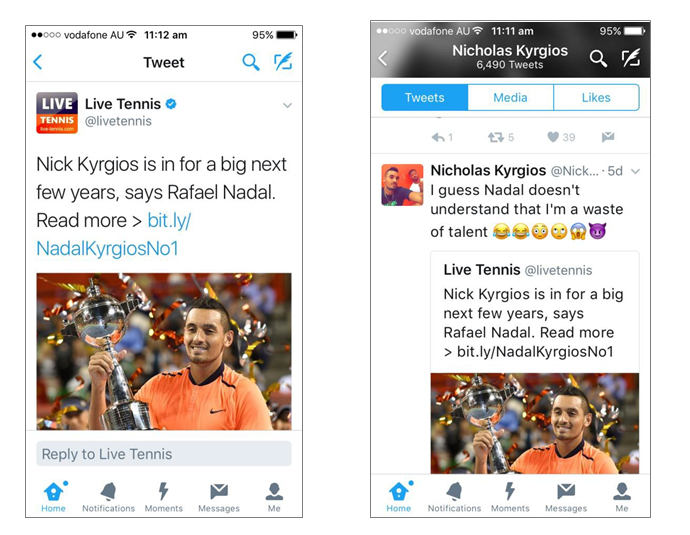 46
Digital Technology Task Activity
Activity A: Write and Screenshot a text message

OR

Activity B: Use Google Forms to create an online writing assessment task

ACSF Level 1 : Library Application Form 

ACSF Level 2 : Wood End Community Centre Application Form

ACSF Level 3 : Time Off Request
47
‘How to Guide’ – Take a screenshot
48
‘How to Guide’ – Take a screenshot
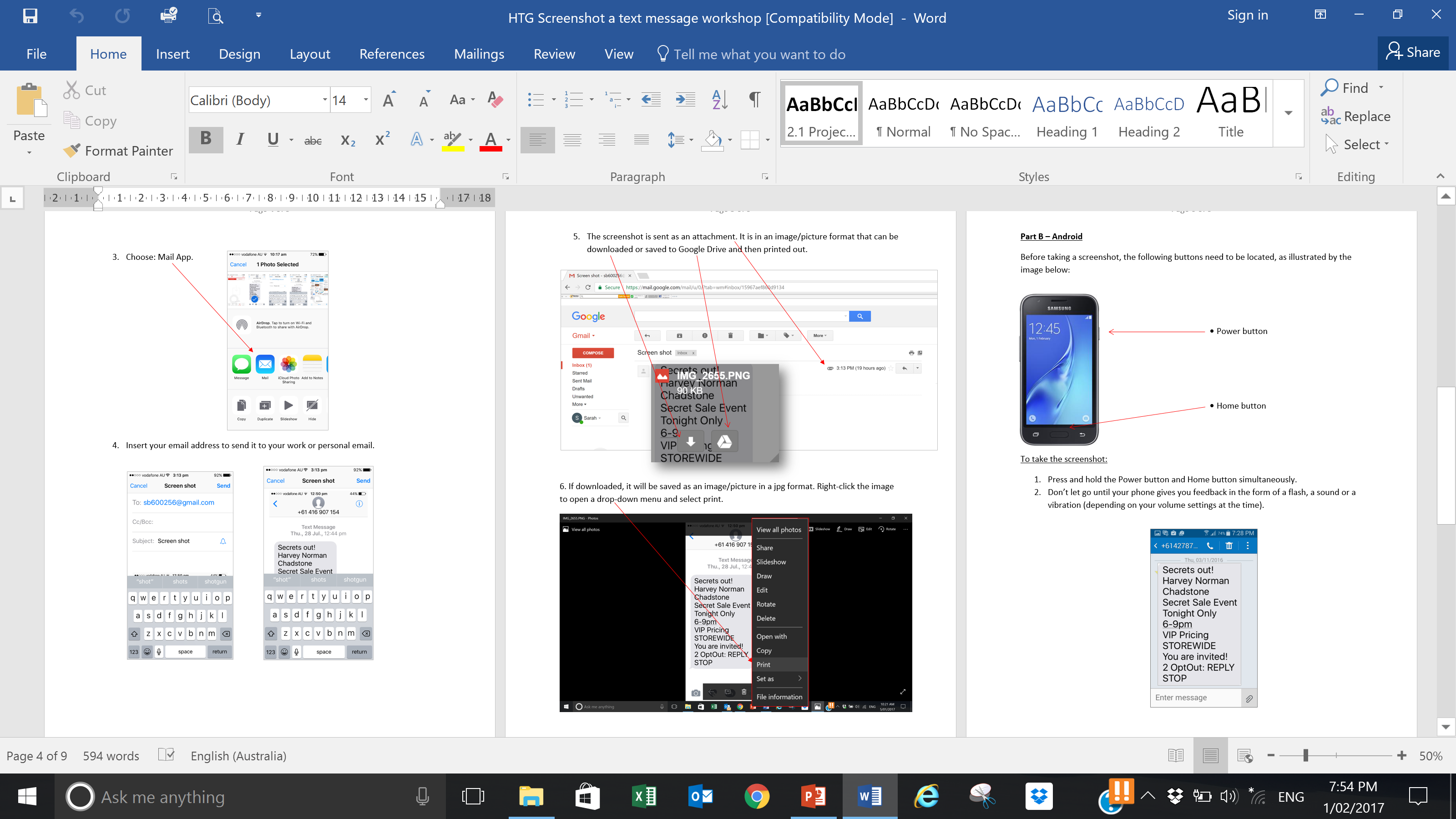 49
‘How to Guide’ – Google Forms
50
‘How to Guide’ – Google Forms
51
‘How to Guide’ – Google Forms
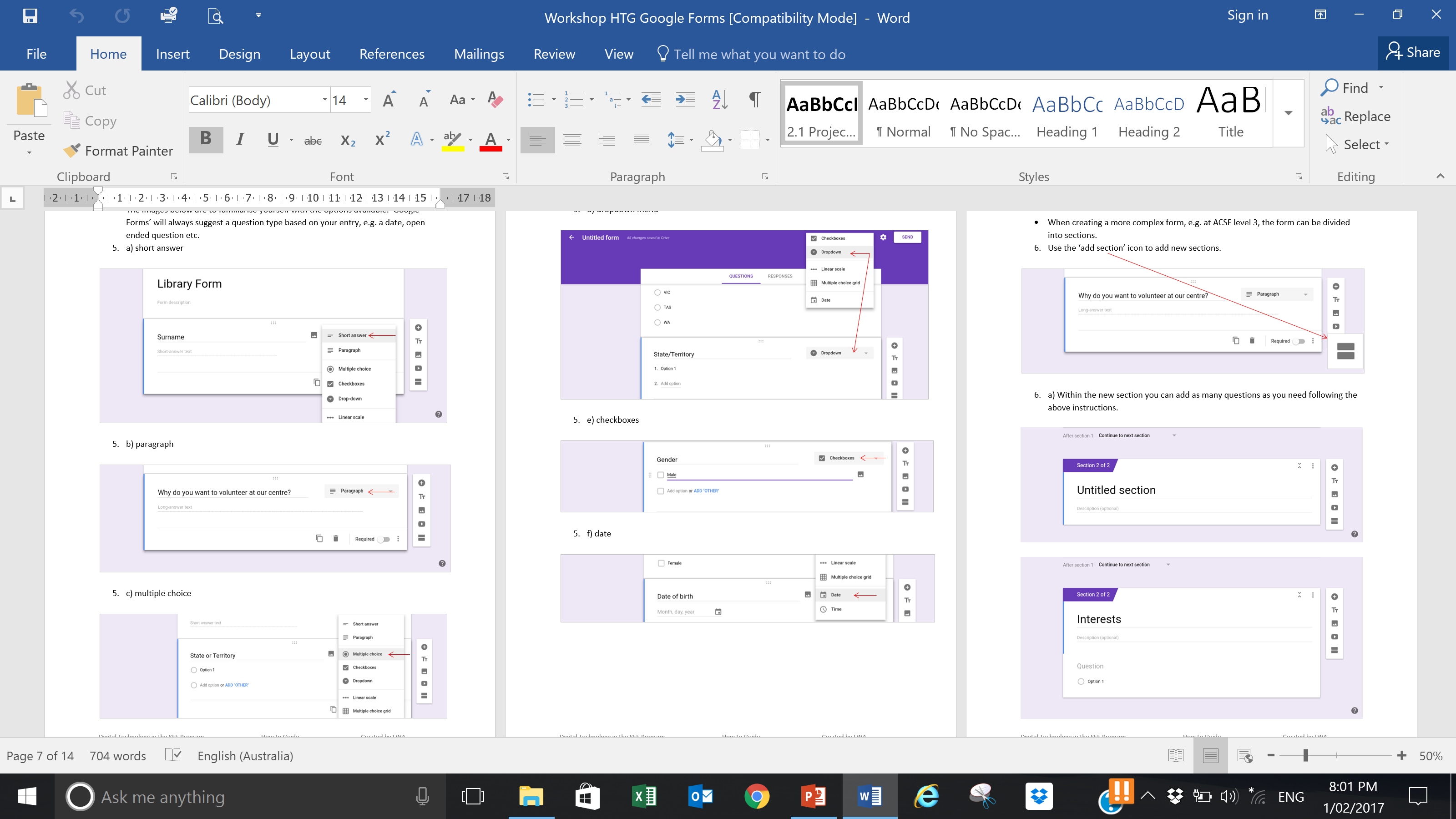 52
‘How to Guide’ – Google Forms
53
‘How to Guide’ – Google Forms
54
‘How to Guide’ – Google Forms
55
Handouts
Laminated set of ‘How To Guide’ to familiarise  yourself
An LWA tablet
Activity A: Written task for you to follow
Activity B: Three written tasks for you to follow.  
                      Select according to your level of confidence.
56
Digital Access
Please log-on to Wi-Fi.  Log-on instructions will be given.

If using the LWA tablet, you are already logged in with a Gmail account.

If using your own tablet/ipad or laptop, please use your own personal/work email.
57
SESSION FIVE
LOCAL ISSUES DISCUSSION
58
PLEASE FILL IN YOUR EVALUATION FORM
Contact us:
T: 03 9429 7551 	F: 03 9429 7221     www.lwa.net.au 

Office admin: juliana@lwa.net.au 	SEE admin: see@lwa.net.au 
Verification:
Directors and verifiers: fiona@lwa.net.au    mary@lwa.net.au 
Verifiers: 
suzana@lwa.net.au	julie@lwa.net.au	sandya@lwa.net.au
dina@lwa.net.au	prue@lwa.net.au	charlie@lwa.net.au
anna@lwa.net.au
59